ATIVIDADES COM FOCO NO ACOMPANHAMENTO DAS APRENDIZAGENS
Atividade de Geografia – 9º Ano
As manifestações culturais na formação Populacional


HABILIDADE:

(EF09GE03) Identificar diferentes manifestações culturais de minorias étnicas como forma de
compreender a multiplicidade cultural na escala mundial, defendendo o princípio do respeito
às diferenças.
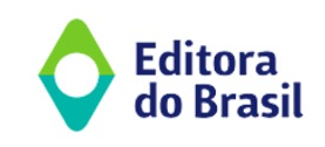 Atividade de Geografia – 9º Ano
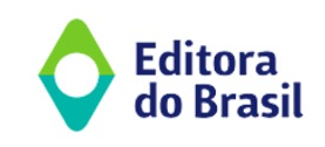 Atividade de Geografia – 9º Ano
a) Compreender a multiplicidade cultural na escala mundialb) Promover a igualdade entre as minorias étnicasc) Estabelecer a superioridade de uma cultura em relação às outrasd) Ignorar as diferenças culturais
a) Tolerância
b) Exclusão
c) Assimilação
d) Discriminação
a) Todas as culturas são iguais
b) É fundamental preservar a diversidade cultural
c) As diferenças culturais não importam
d) É possível alcançar a uniformidade cultural
a) Para valorizar a própria cultura acima das outras
b) Para promover a assimilação de todas as culturas em uma cultura dominante
c) Para enriquecer o conhecimento sobre diferentes maneiras de viver
d) Para negar a existência das minorias étnicas
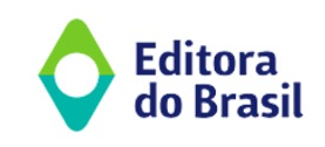 Atividade de Geografia – 9º Ano
a) Valorizar todas as culturas de forma igual
b) Praticar o preconceito em relação a culturas minoritárias
c) Ignorar a diversidade cultural
d) Respeitar todas as culturas, reconhecendo suas particularidades
a) Multiculturalismo
b) Homogeneidade cultural
c) Assimilação cultural
d) Superioridade cultural
a) Respeitar apenas as culturas majoritárias
b) Valorizar uma única cultura
c) Respeitar todas as culturas, independentemente de sua origem étnica
d) Ignorar as minorias étnicas
a) Promovendo a discriminação das minorias étnicas
b) Valorizando apenas a cultura majoritária
c) Reconhecendo e valorizando as diferenças entre as culturas
d) Ignorando as diferenças culturais
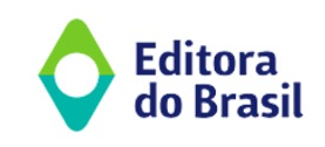 Atividade de Geografia – 9º Ano
a) Criar barreiras entre as culturas
b) Promover a desigualdade entre as culturas
c) Estabelecer a harmonia entre as culturas
d) Impor uma cultura dominante
a) Para promover a assimilação de todas as culturas em uma só
b) Para permitir a preservação da diversidade cultural e valorizar todas as culturas
c) Para negar a existência das minorias étnicas
d) Para privilegiar uma única cultura.
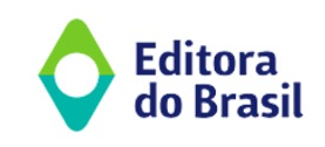 Atividade de Geografia – 9º Ano
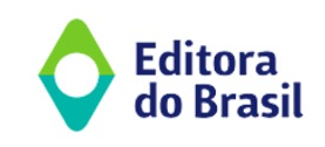